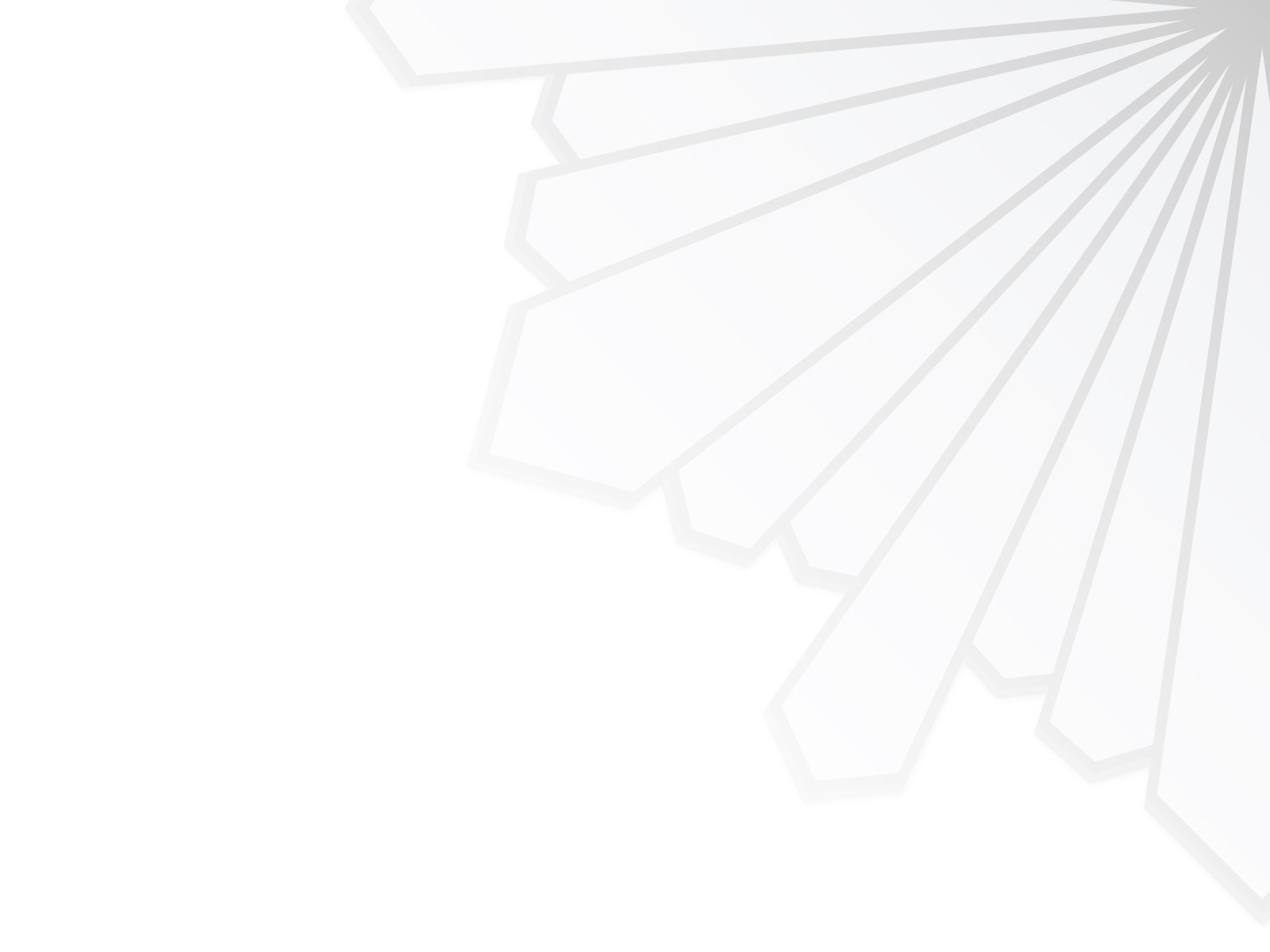 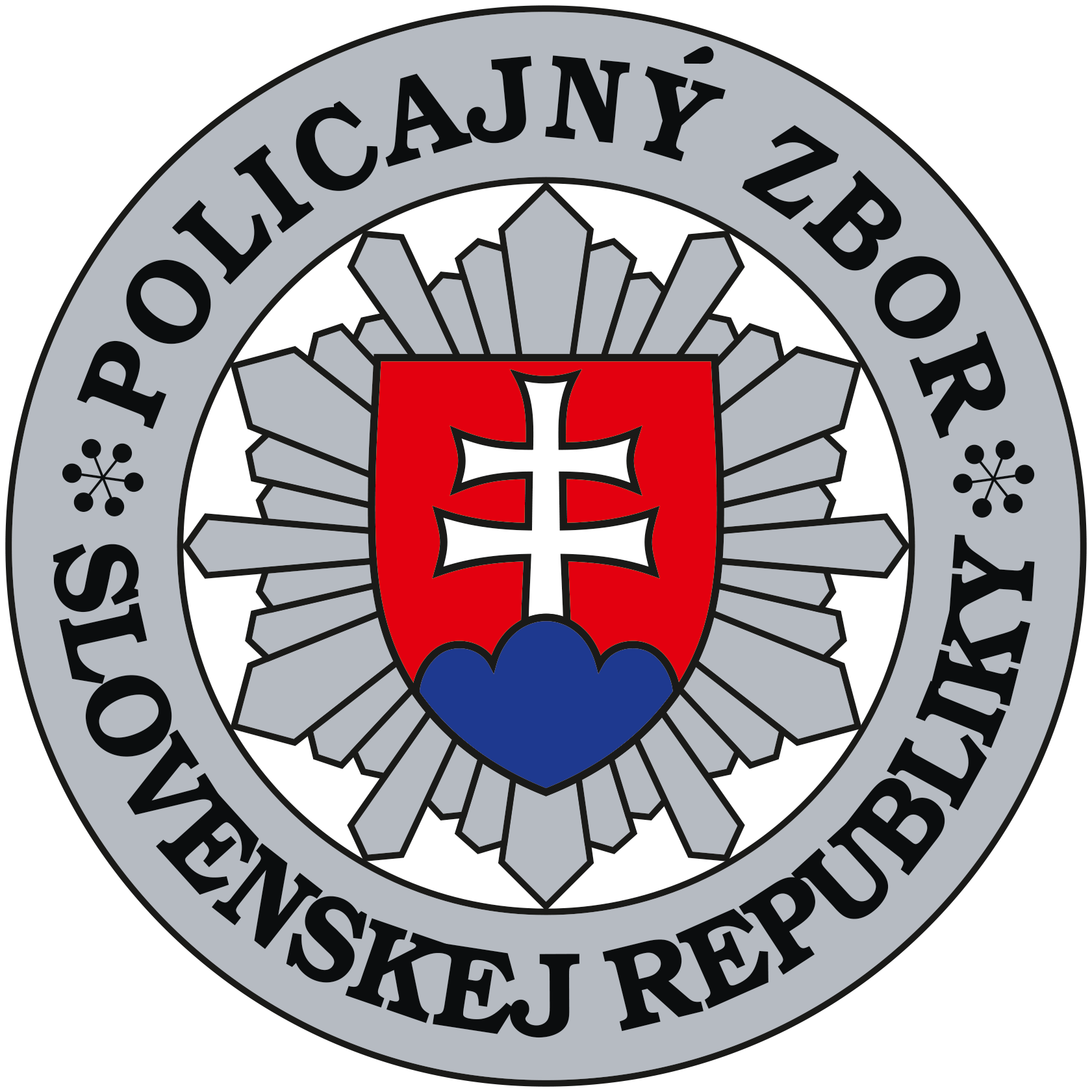 Krajské riaditeľstvo Policajného zboru v Banskej Bystrici
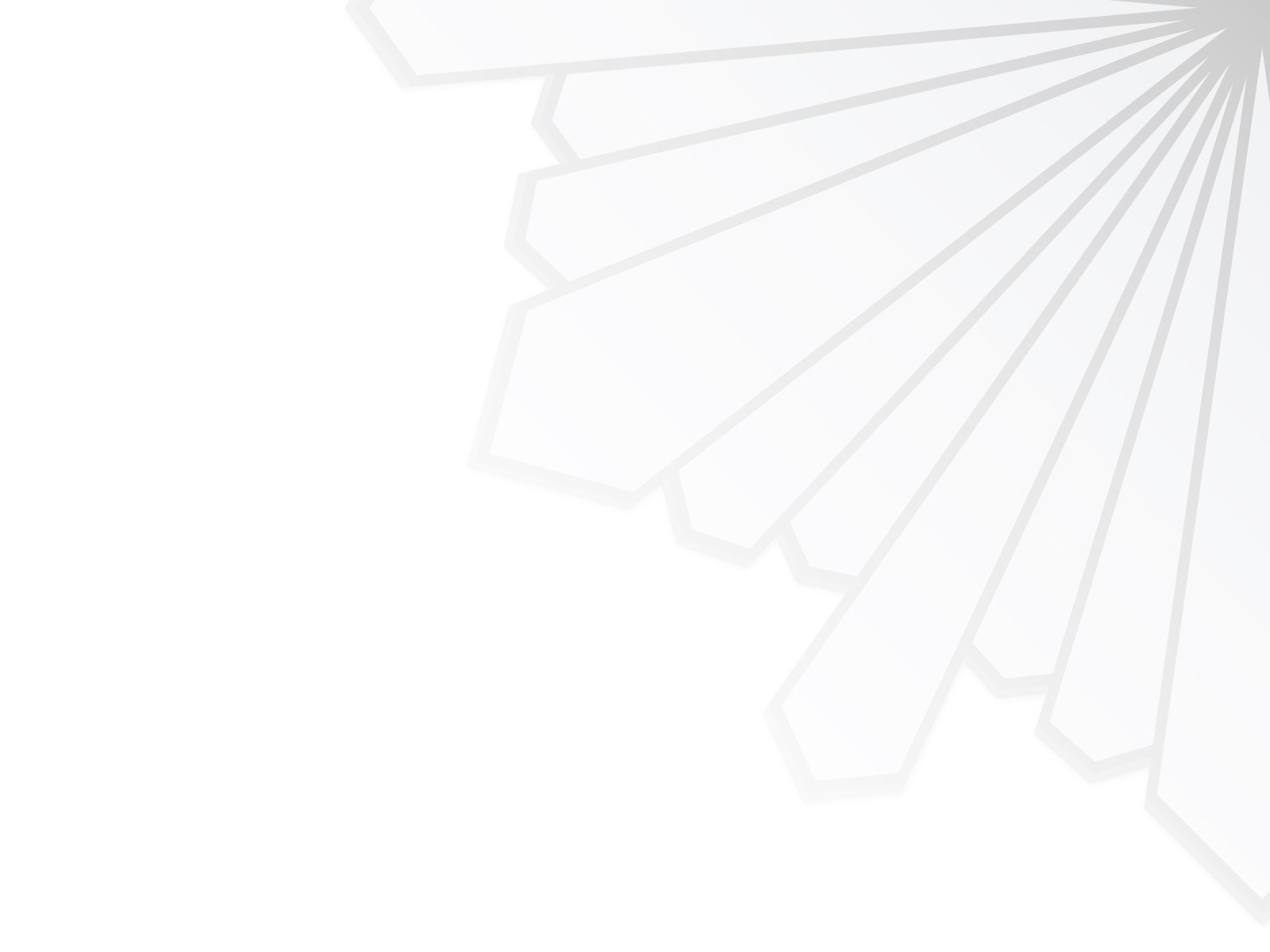 Jeseň na cestách je riziková
Jeseň na cestách je spojená so sťaženými podmienkami
- hmla
- dážď prinášajúci mokrú či namrznutú vozovku
- znížená viditeľnosť
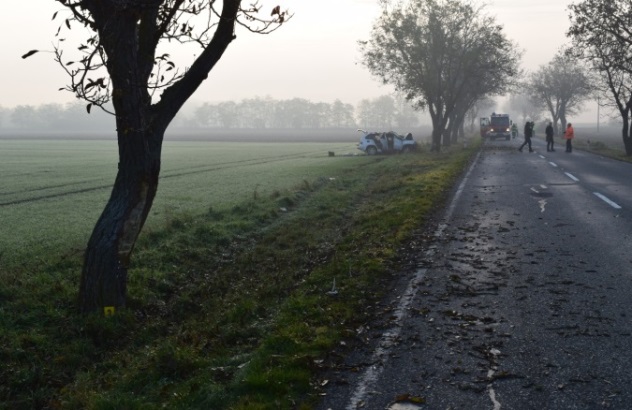 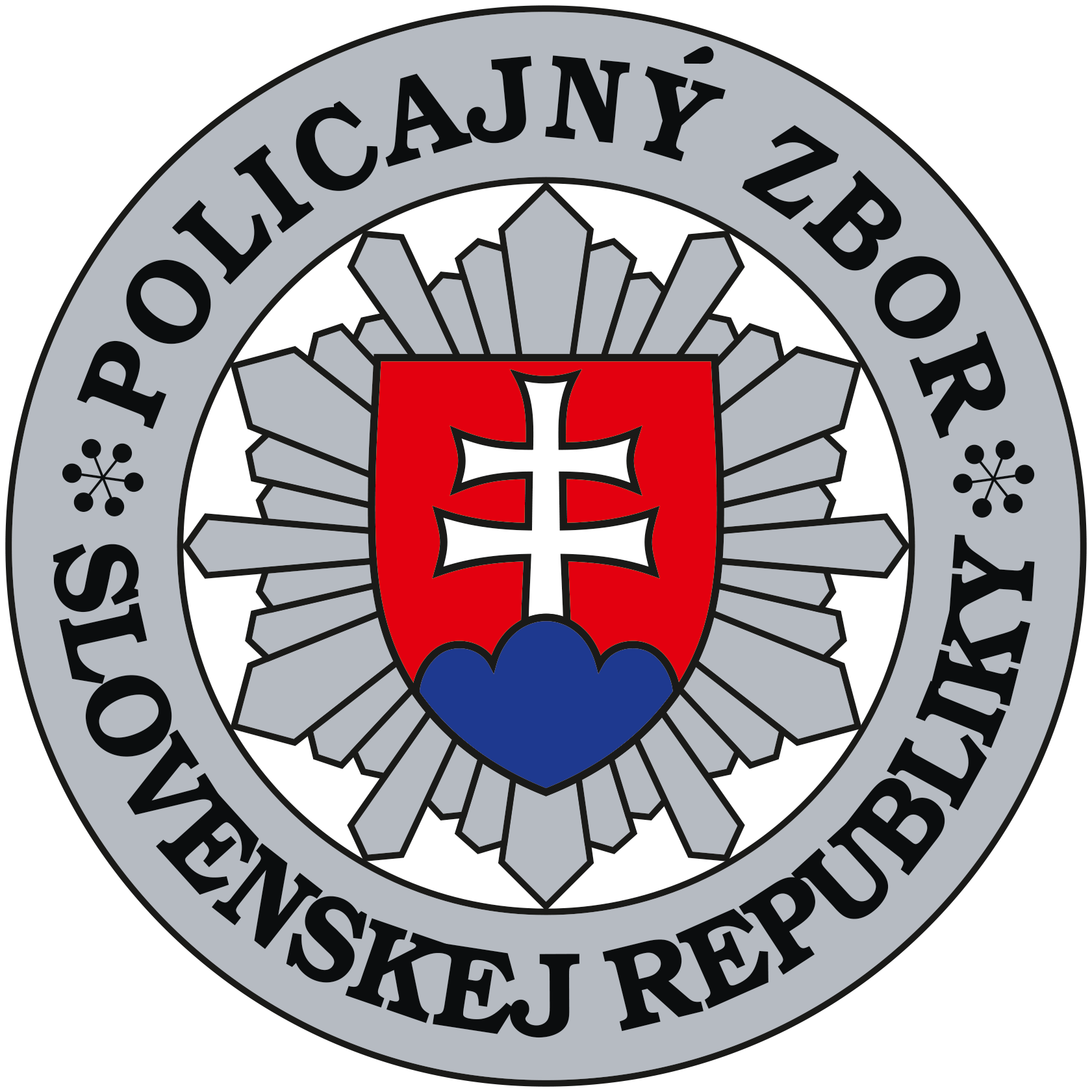 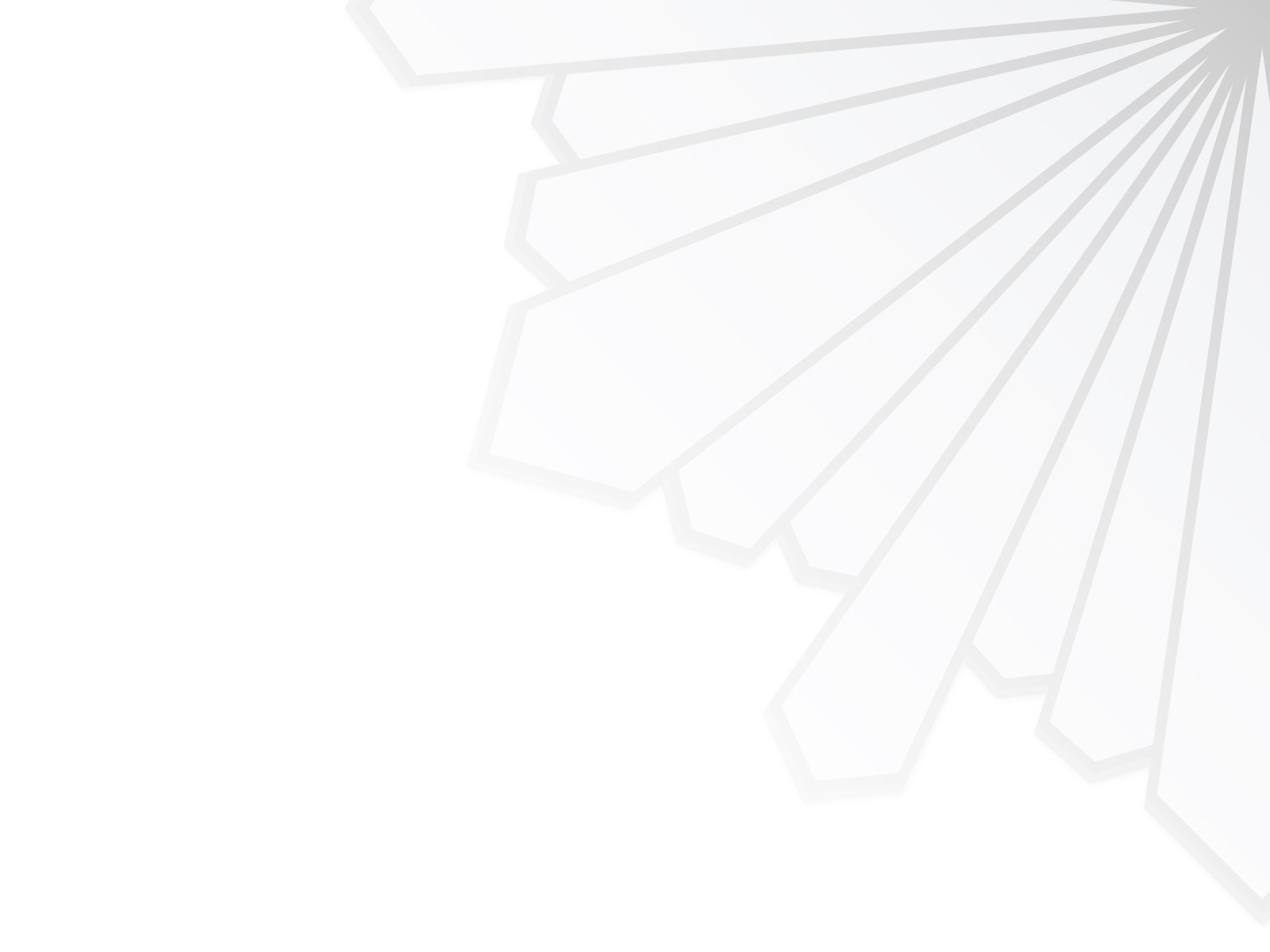 Najčastejšie chyby chodcov
Náhly vstup na vozovku bez rozhliadnutia
Zlý odhad vzdialenosti a rýchlosti vozidla
Prechádzanie mimo priechod
Podcenenie reflexných prvkov na oblečení
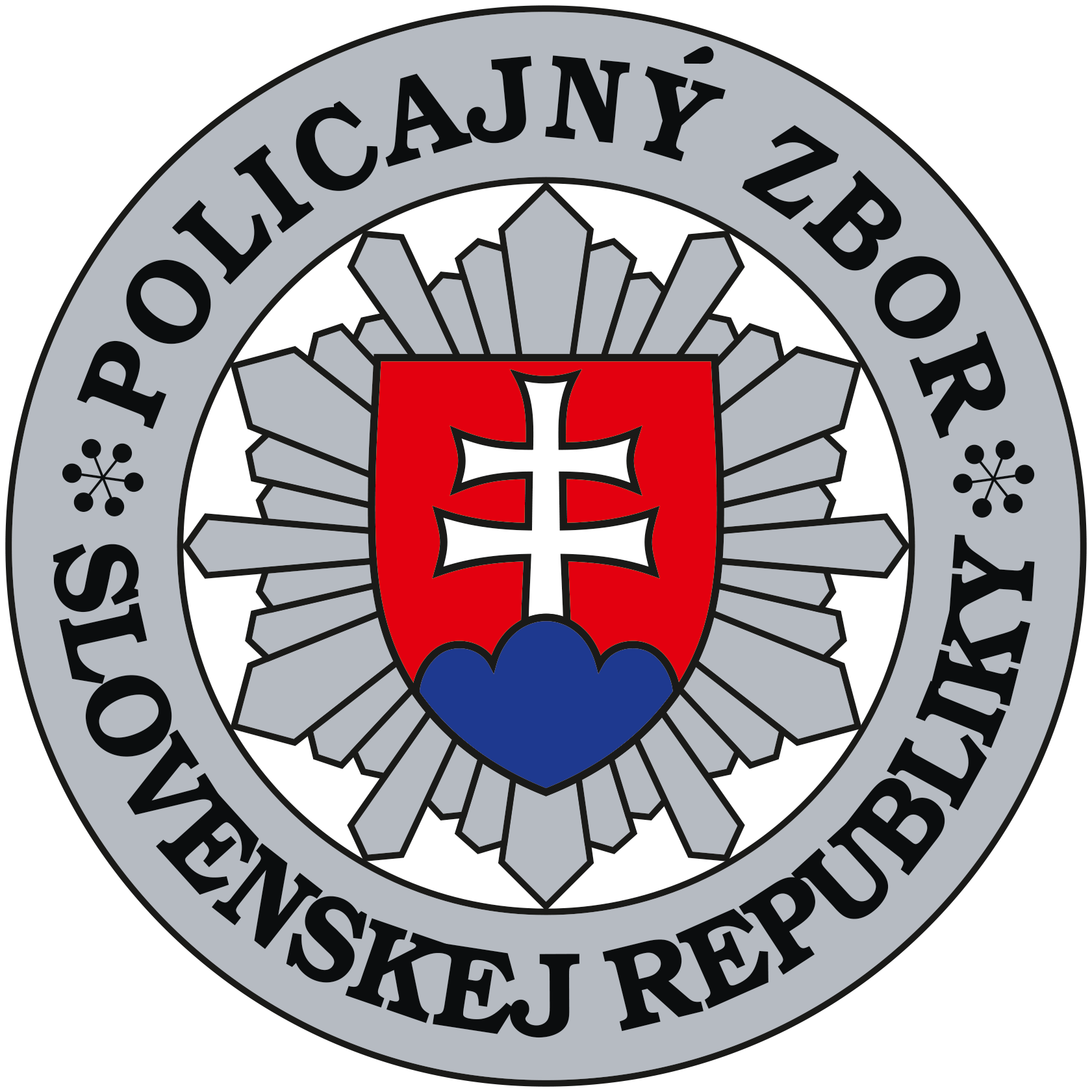 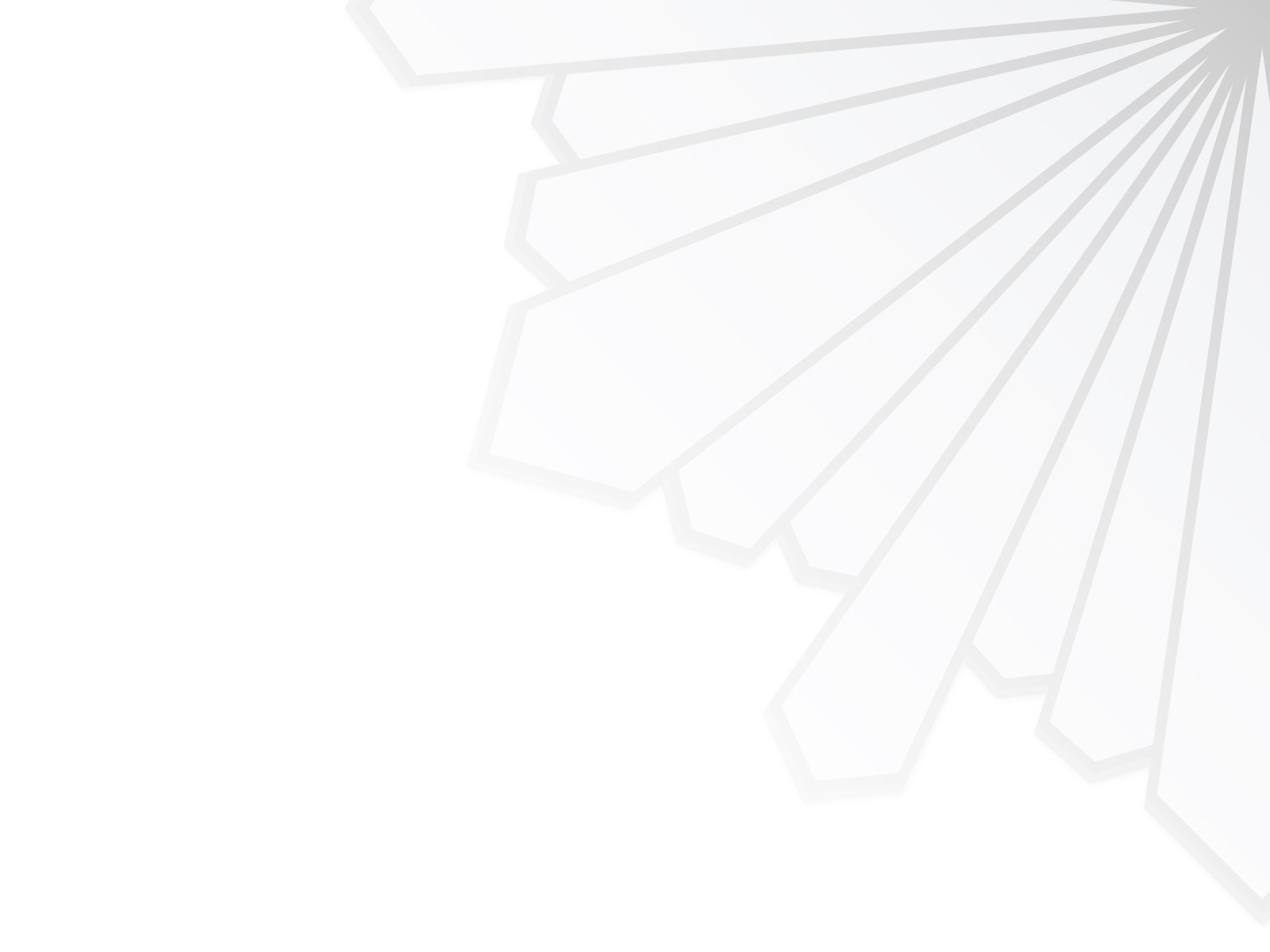 Zodpovedný chodec
Predvída, prechádza cez cestu na miestach na to určených, vyhýba sa rizikovým úsekom, neprelieza zábradlia a neriskuje

Dbá na povinnosť chodcov idúcich po krajnici alebo po okraji vozovky mať za zníženej viditeľnosti na sebe viditeľne umiestnené reflexné prvky alebo oblečený reflexný bezpečnostný odev nielen mimo obce, ale aj v obci

Ako zodpovedný rodič vybaví detské oblečenie a školské tašky reflexnými a fluorescenčnými bezpečnostnými prvkami
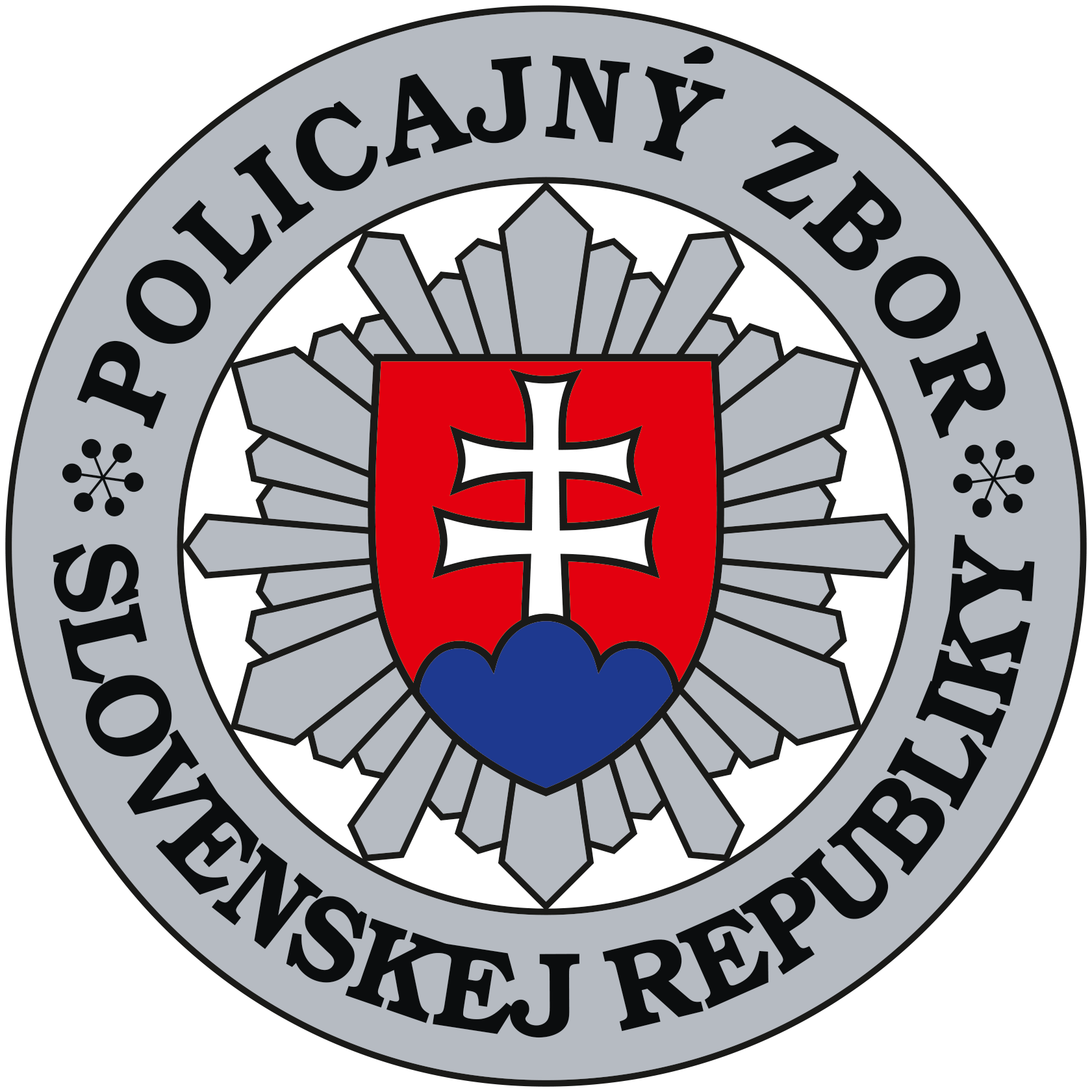 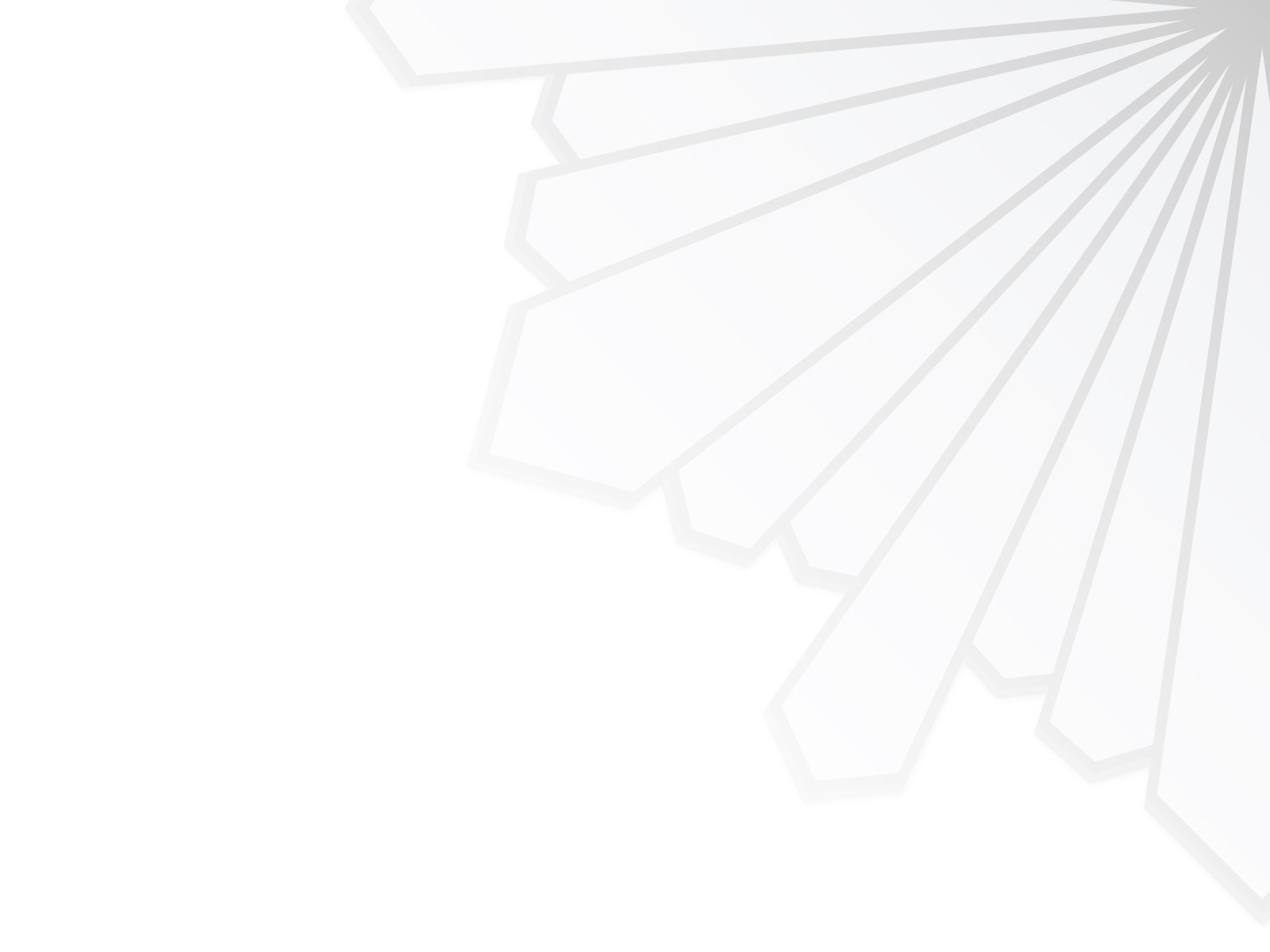 Najčastejšie chyby cyklistov
Jazda bez reflexných prvkov
Jazda bez svetiel, chýbajúce odrazky na bicykli
Jazda na bicykli bez prilby (dospelí len mimo obce)
Jazda po nesprávnej strane vozovky
Jazda pod vplyvom alkoholu
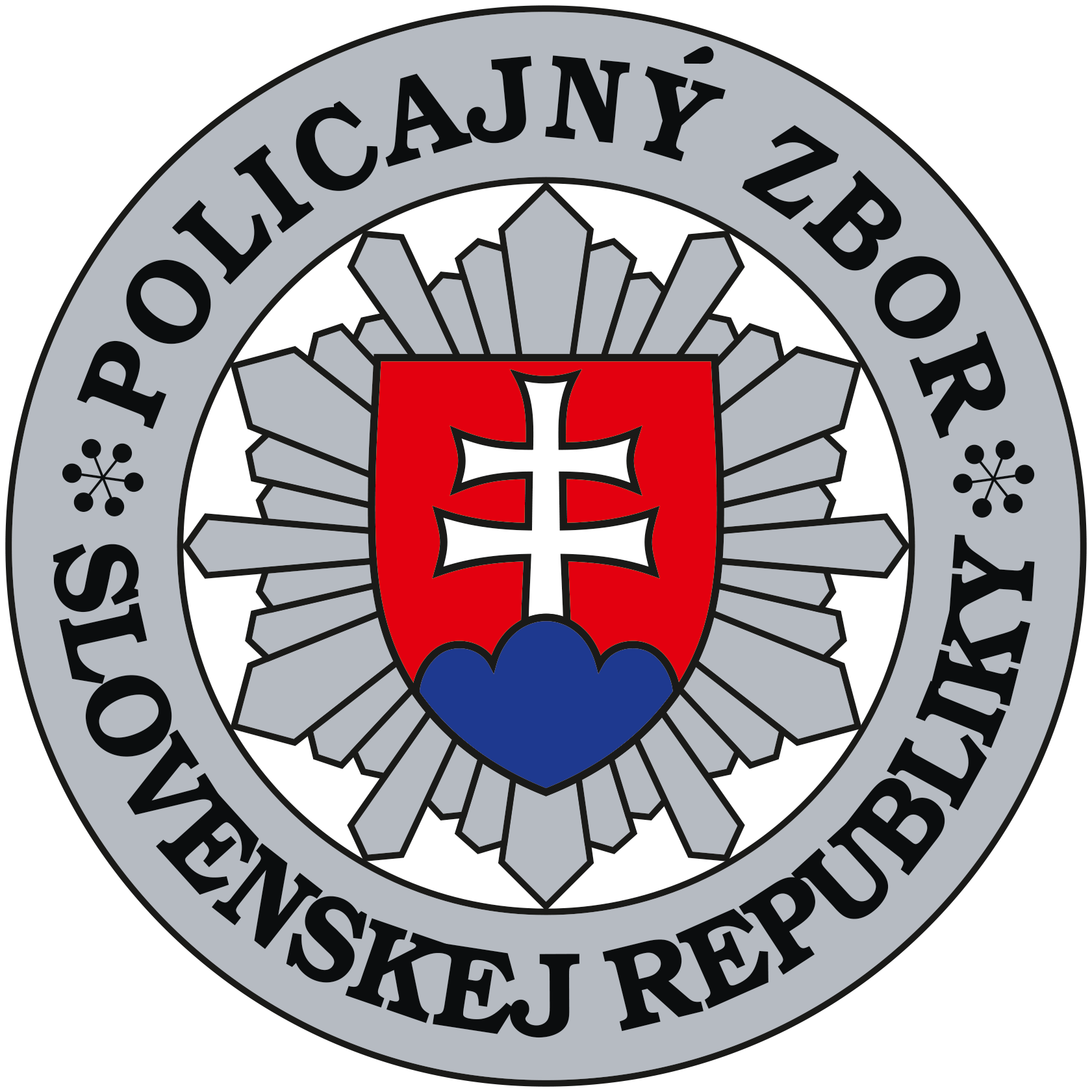 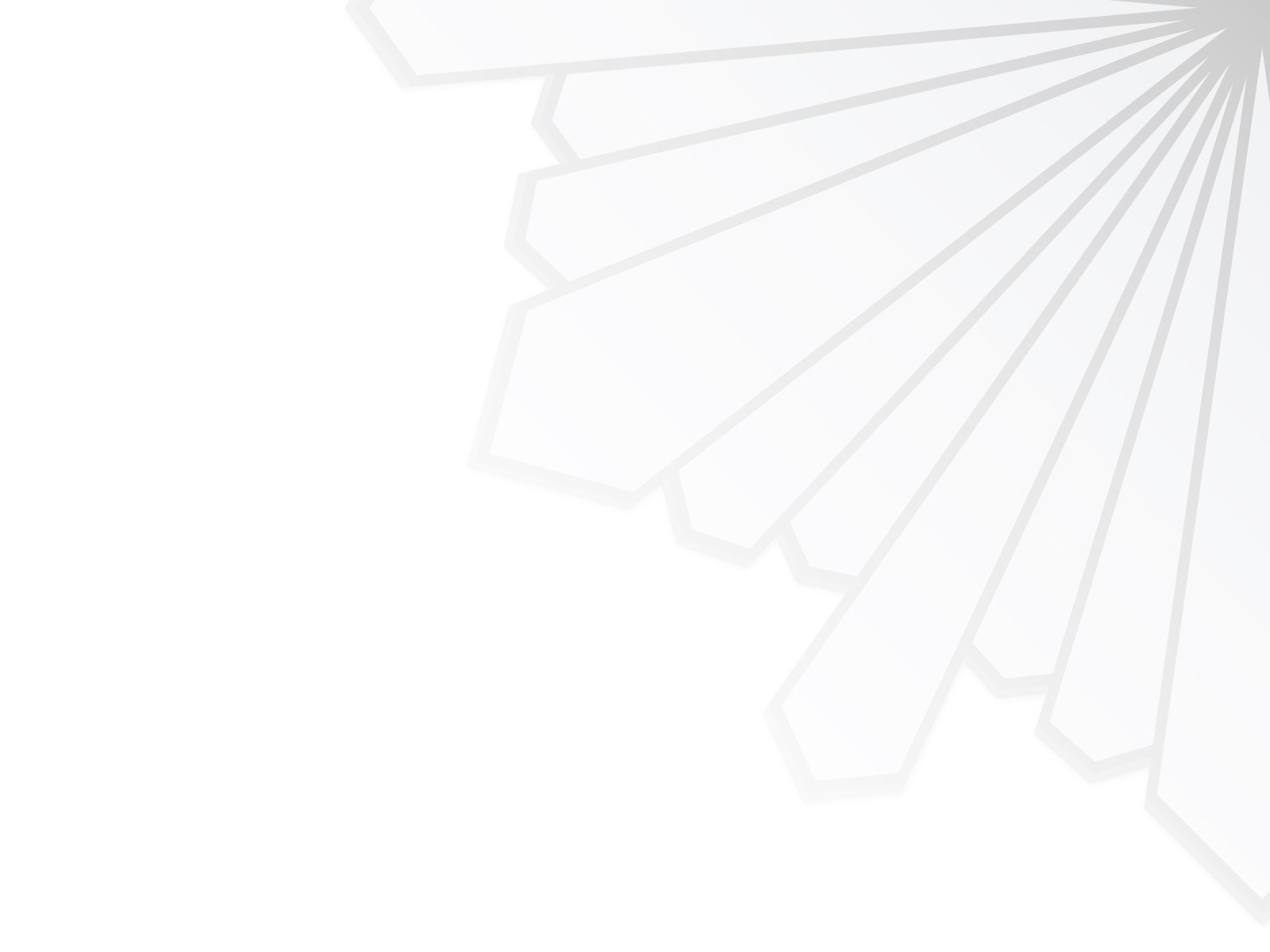 Zodpovedný cyklista
Nepožíva alkoholické nápoje pred jazdou alebo počas jazdy

Sleduje dianie okolo seba a vždy sa presvedčí o bezpečnom prejazde

Viditeľne a včas dá znamenie rukou o zmene smeru jazdy

Používa reflexné prvky a cyklistickú prilbu

V prípade zhoršeného počasia (poľadovica, sneh) zváži iné možnosti dopravy
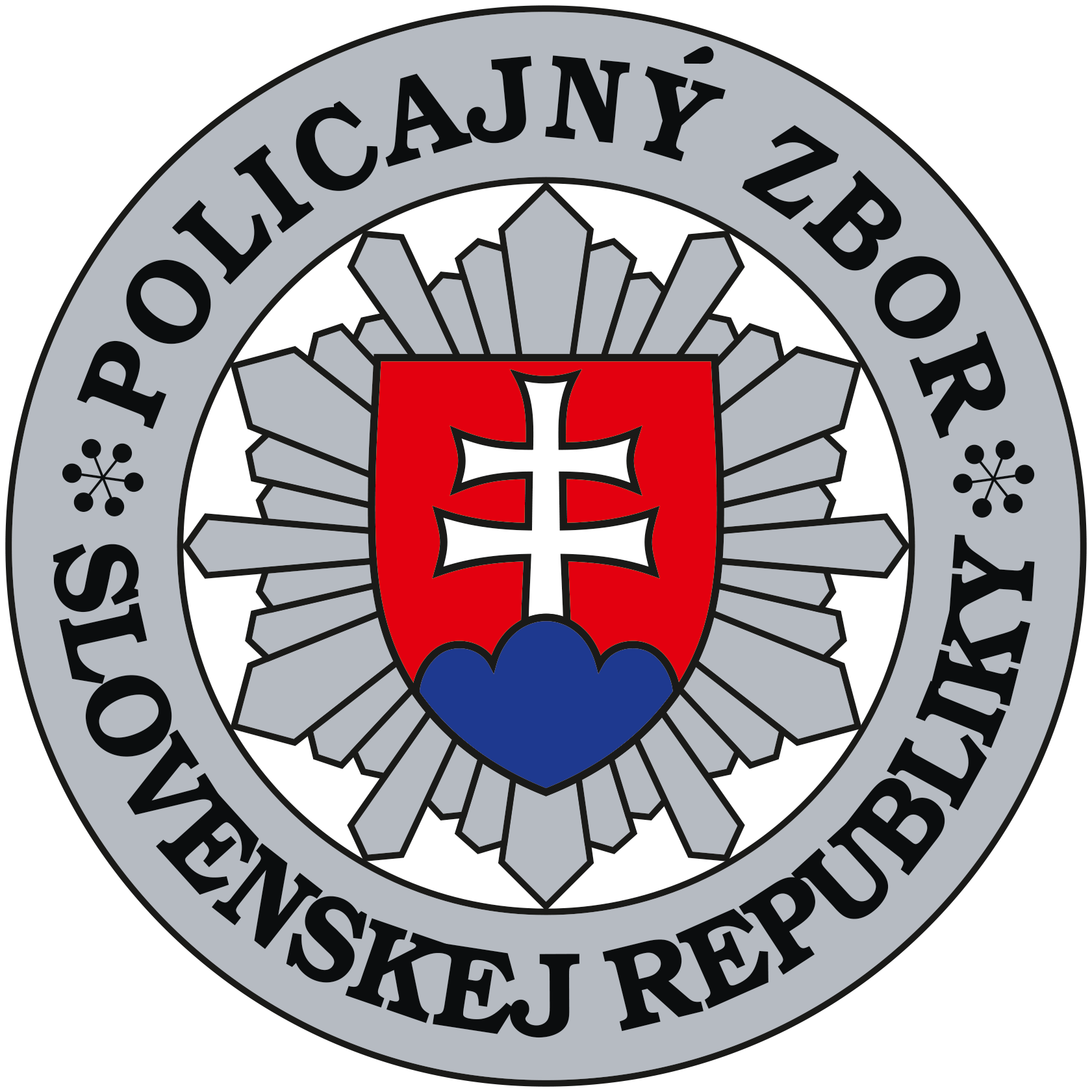 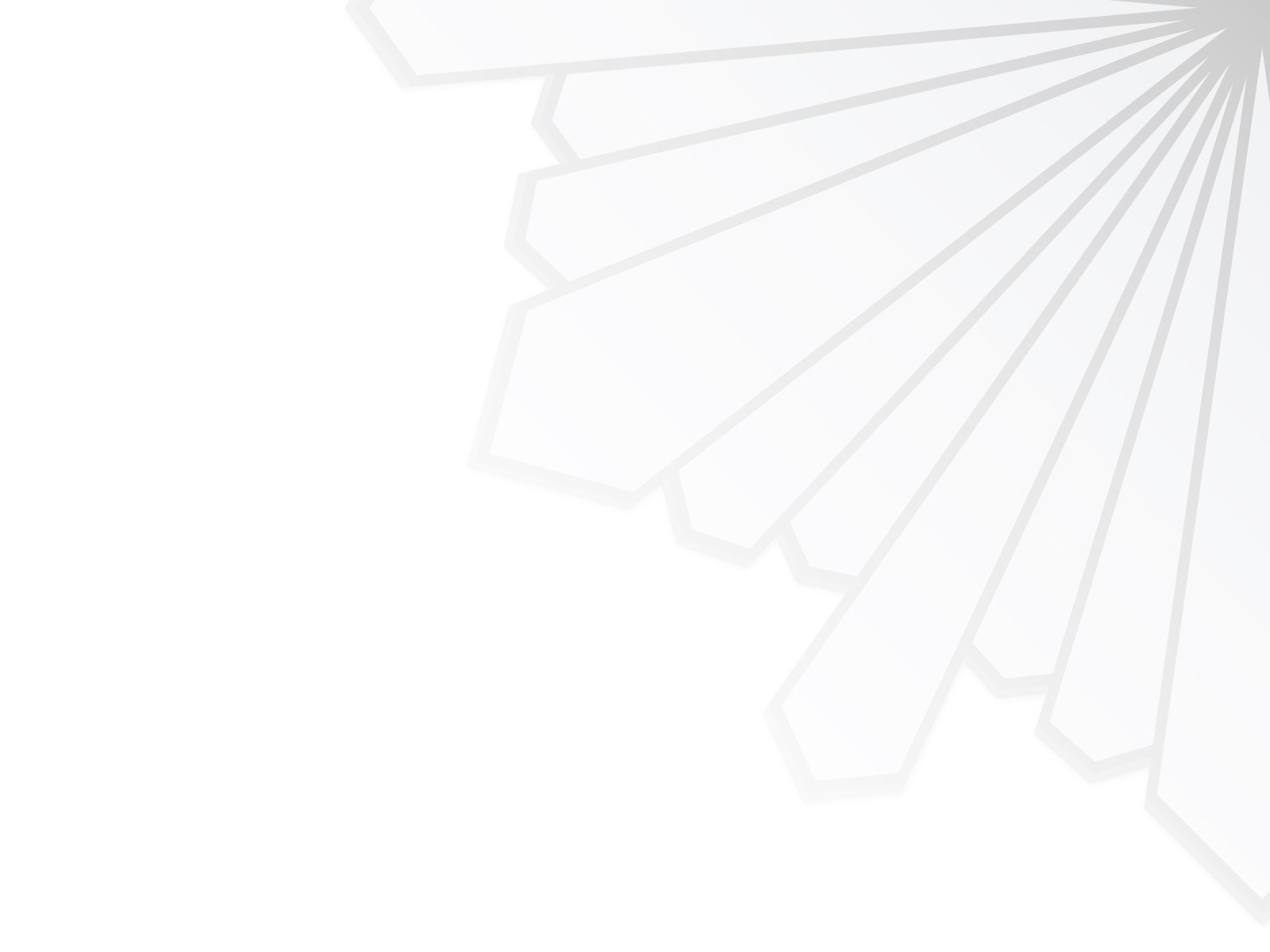 Najčastejšie chyby vodičov
Jazda pod vplyvom alkoholu
Rýchla, bezohľadná a arogantná jazda
Riskantné predbiehanie
Preceňovanie svojich schopností
Nepoužívanie bezpečnostných pásov
Telefonovanie za volantom
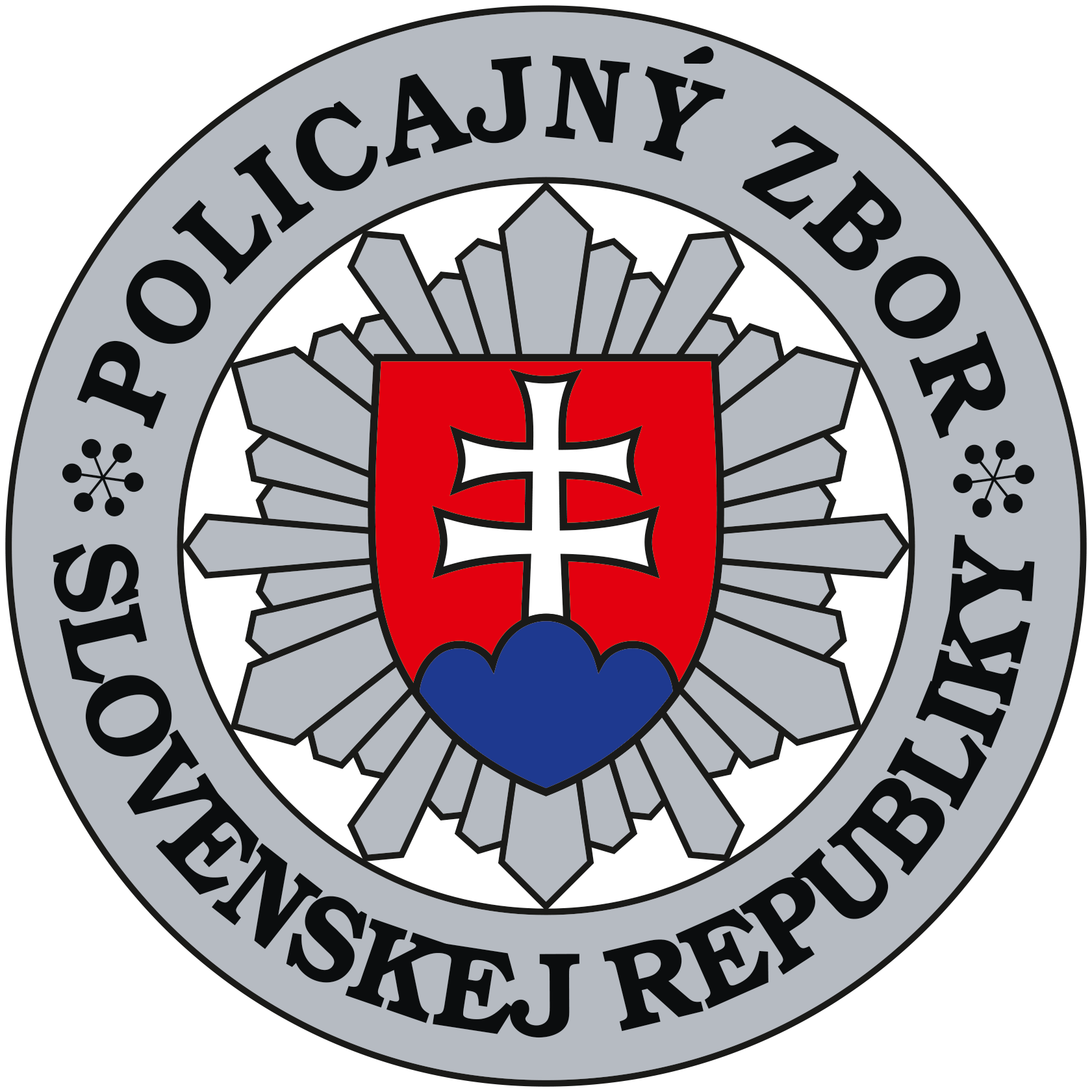 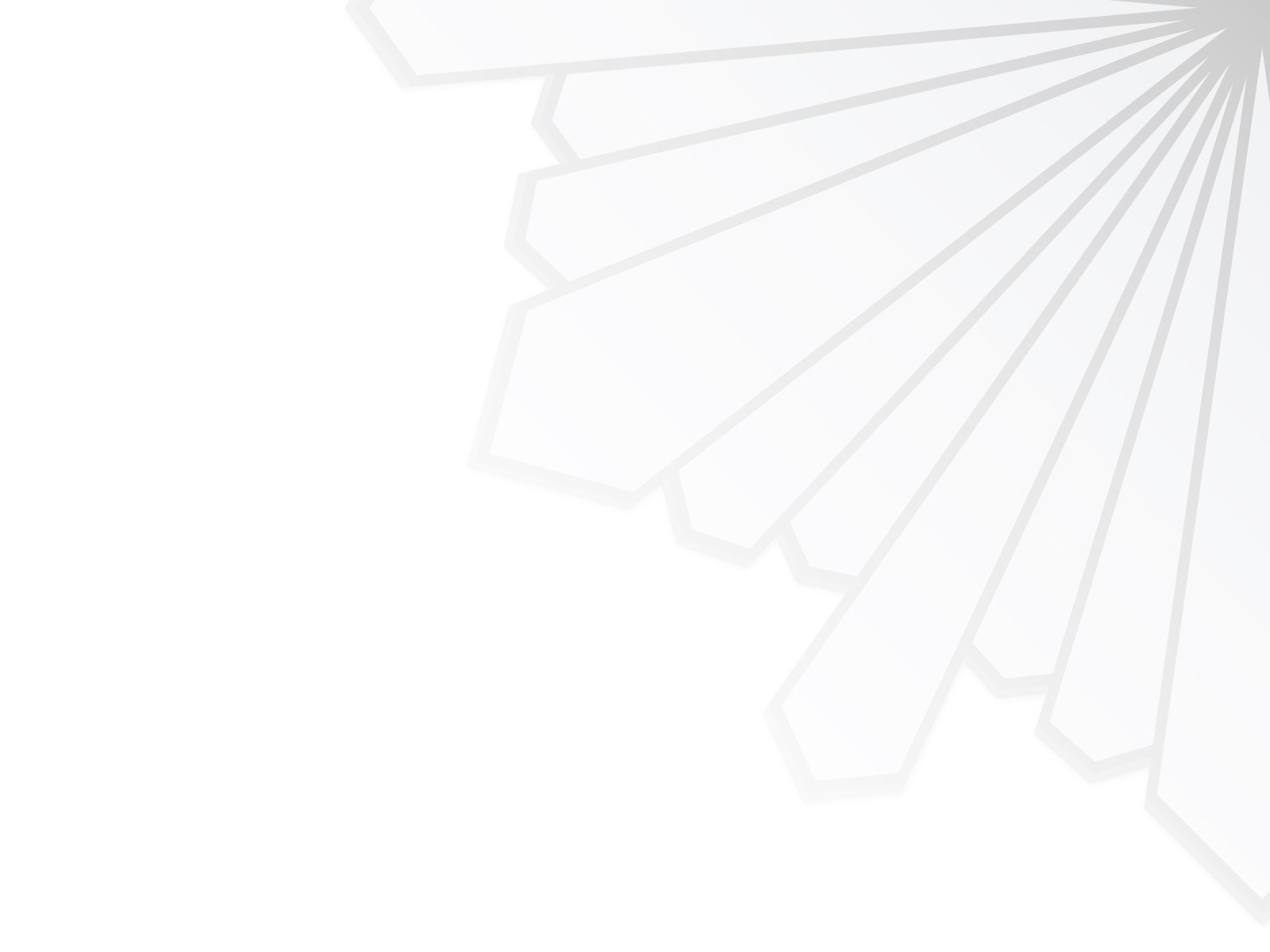 Zodpovedný vodič
Nepožíva alkoholické nápoje pred jazdou alebo počas jazdy

Dodržiava maximálnu povolenú rýchlosť a prispôsobí jazdu stavu a povahe vozovky, zvlášť v jesennom a zimnom období

Nepreceňuje svoje schopnosti, zvlášť ak mu chýba dostatočná prax

Neriskuje pri predchádzaní na nebezpečných a neprehľadných miestach
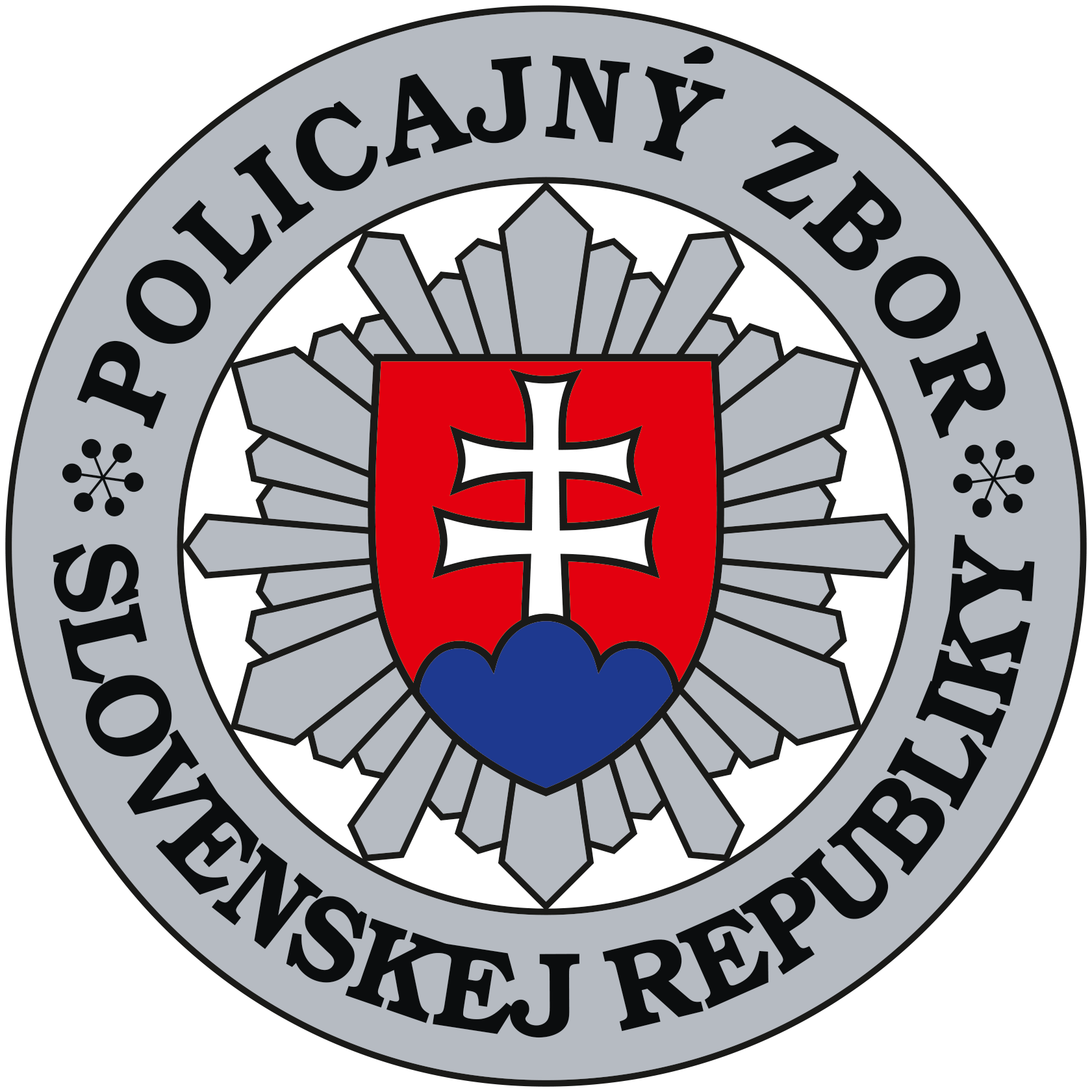 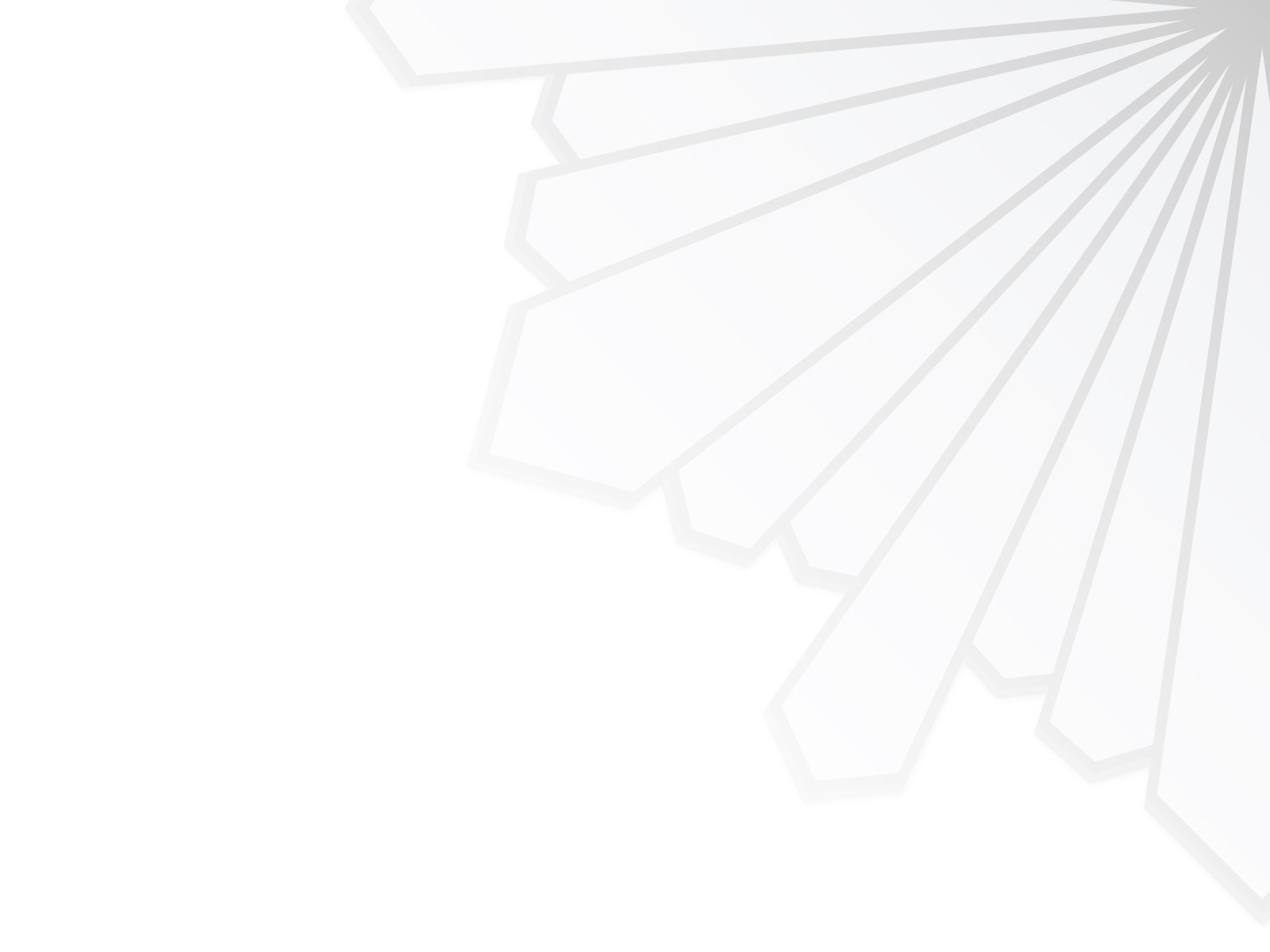 Zodpovedný vodič
Dodržiava bezpečnú vzdialenosť medzi vozidlami, obzvlášť v jesennom a zimnom období, kedy je vozovka už zradná (napadané lístie, námraza, sneh na ceste)

Používa bezpečnostné pásy a za volantom netelefonuje

Predvída, hlavne keď sa ceste pohybujú chodci a cyklisti
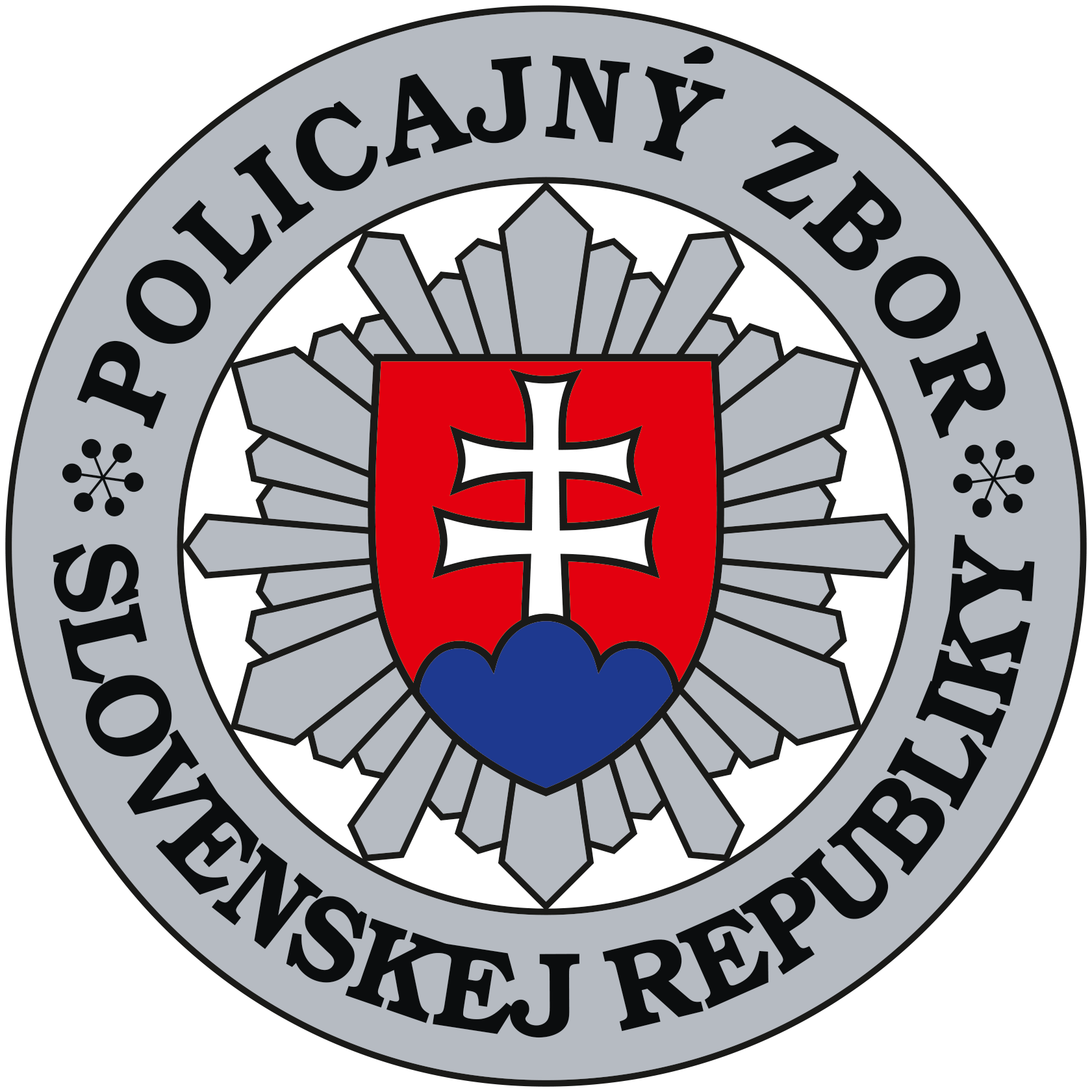 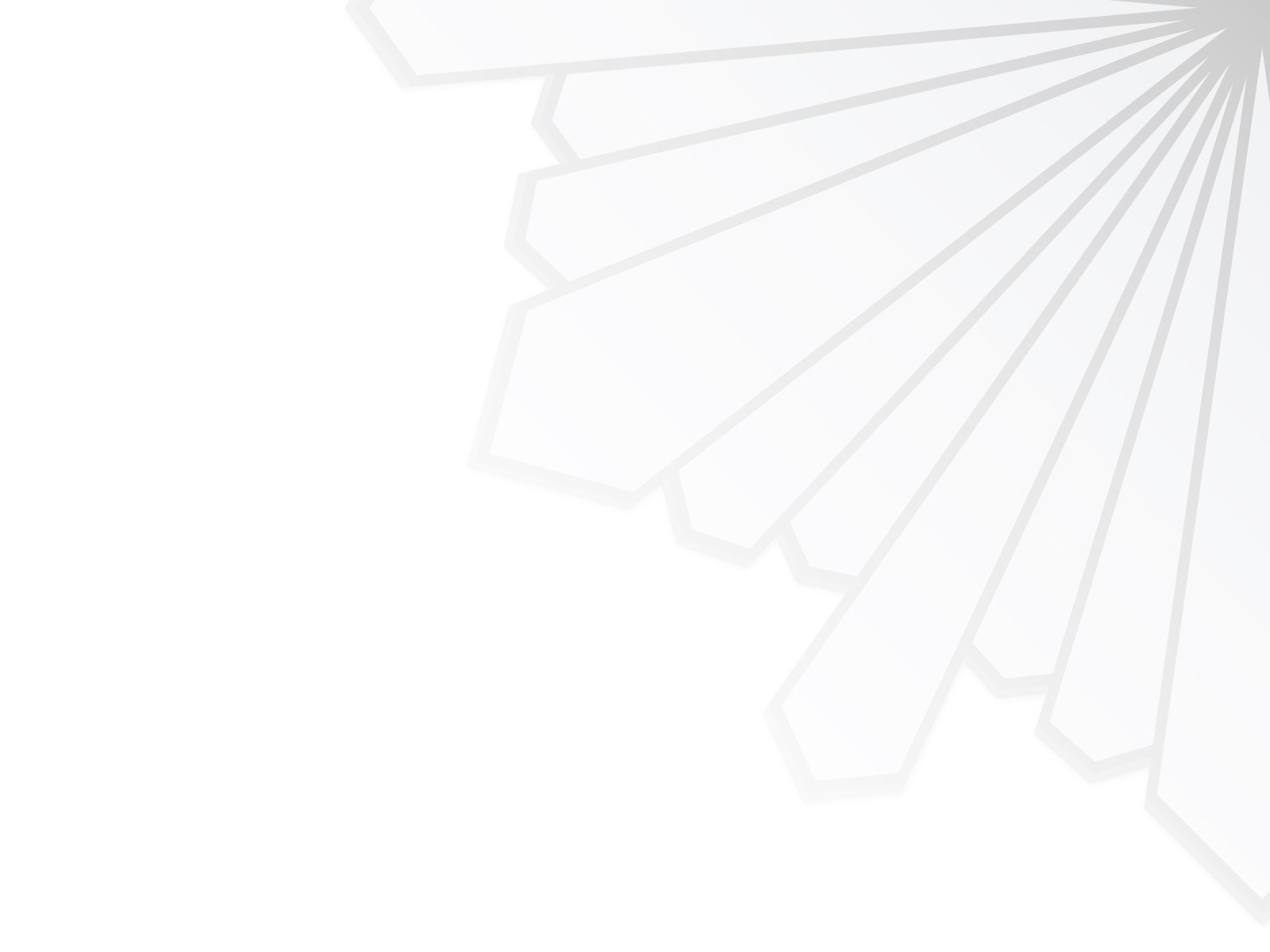 Nástrahy pre vodičov
Akvaplaning – medzi pneumatikou a vozovkou je viac vody ako dezén zvládne, auto začne „plávať“ a stáva sa neovládateľným 
Správna reakcia: noha z plynu, zošliapnuť spojku. Vyrovnať volant až pneumatika dosadne na vozovku. Držať volant oboma rukami a neriskovať predbiehaním.
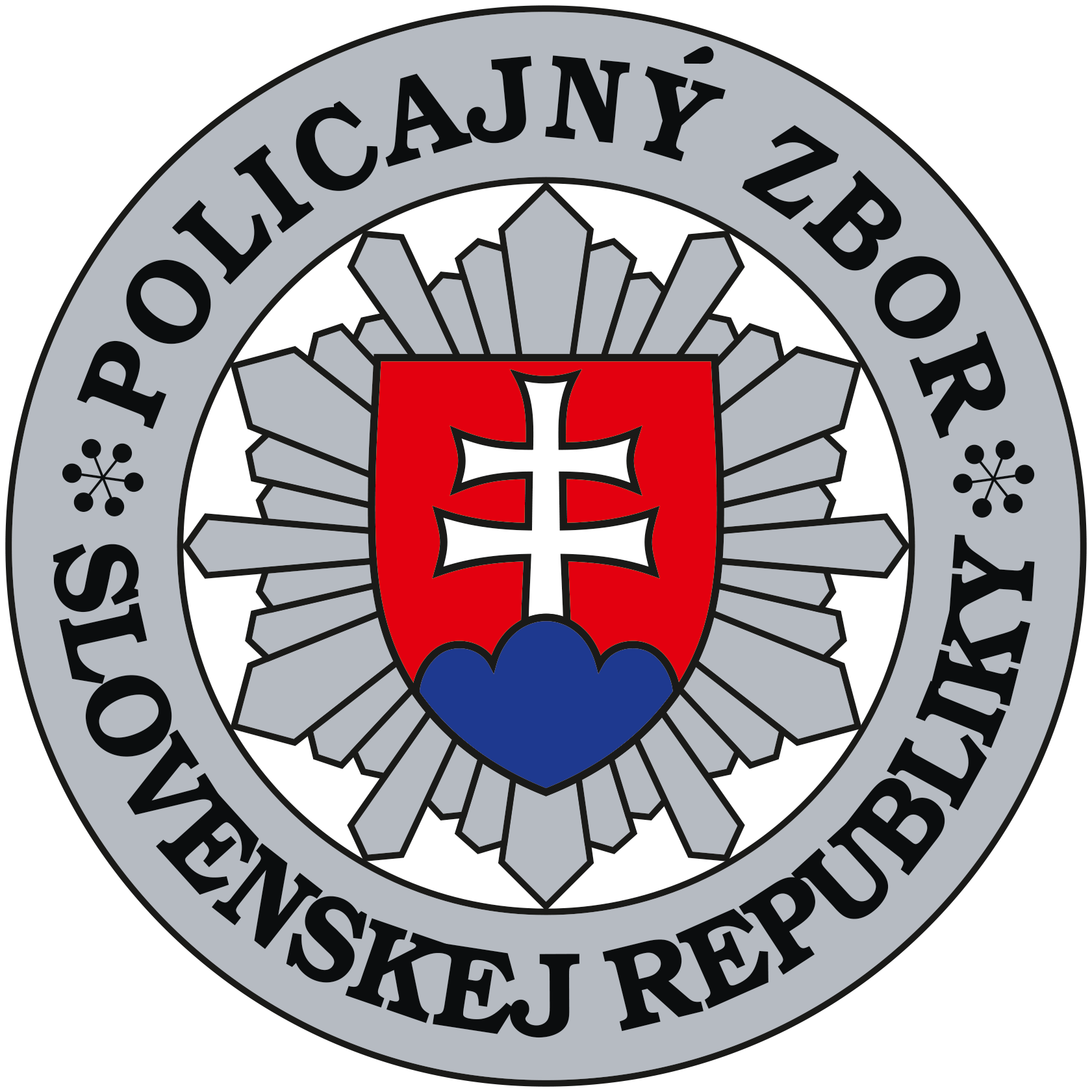 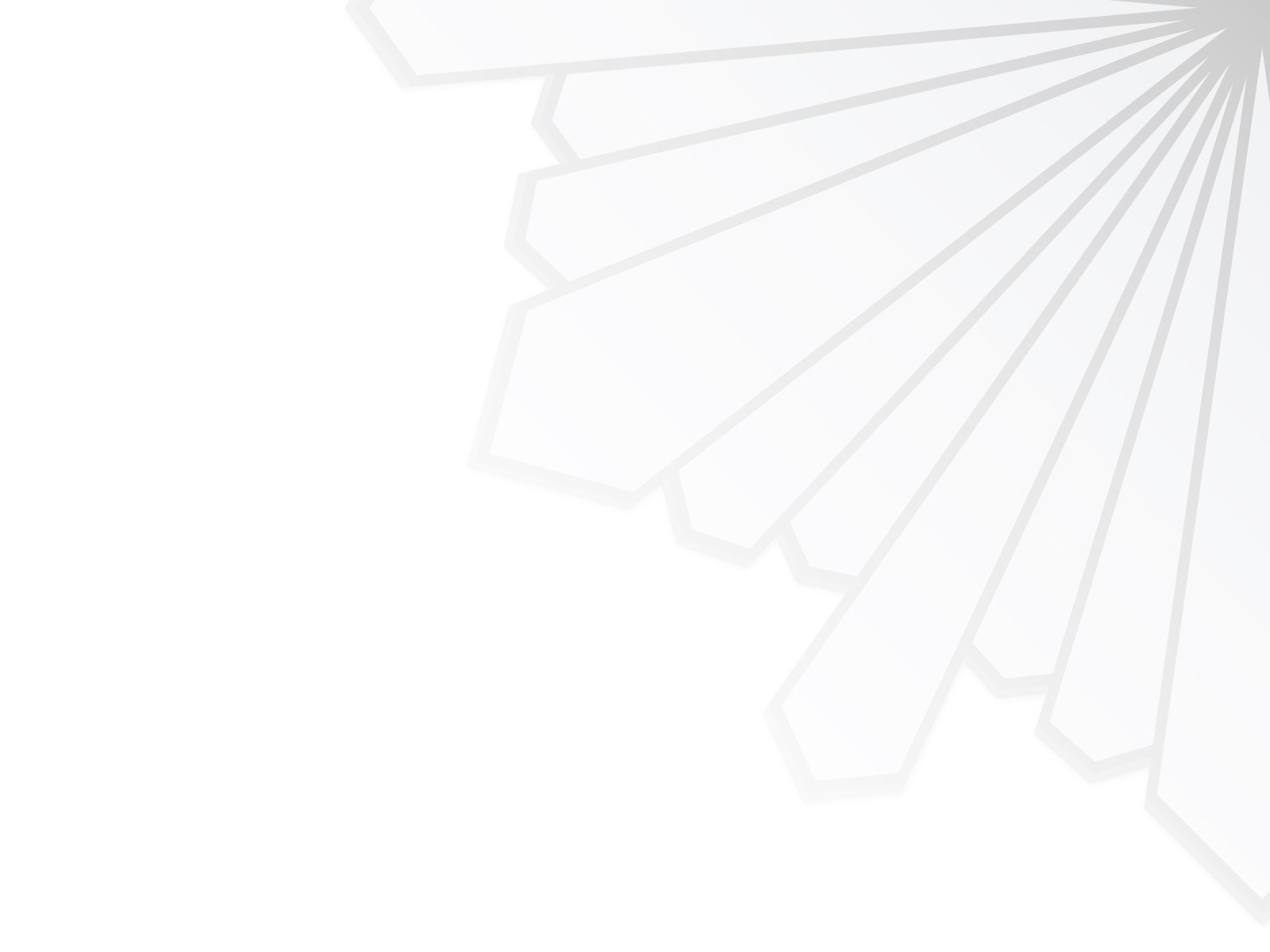 Nástrahy pre vodičov
Hmla, napadané lístie – sťažené podmienky na šoférovanie, znížená viditeľnosť, vlhká vozovka
Správna reakcia: znížiť rýchlosť, zväčšiť vzdialenosť medzi vozidlami. V hmle zapnúť hmlové svetlá, neriskovať pri predbiehaní.
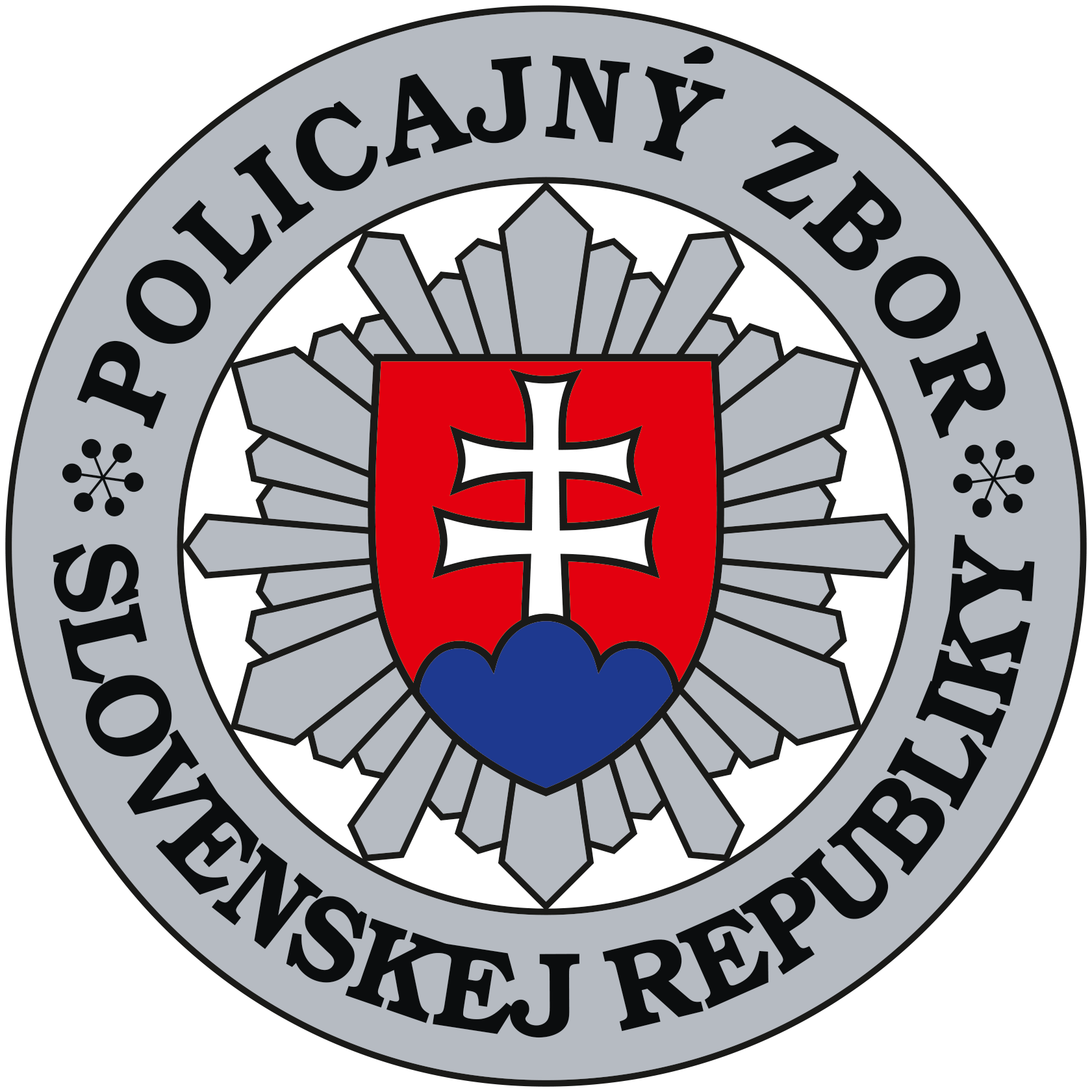 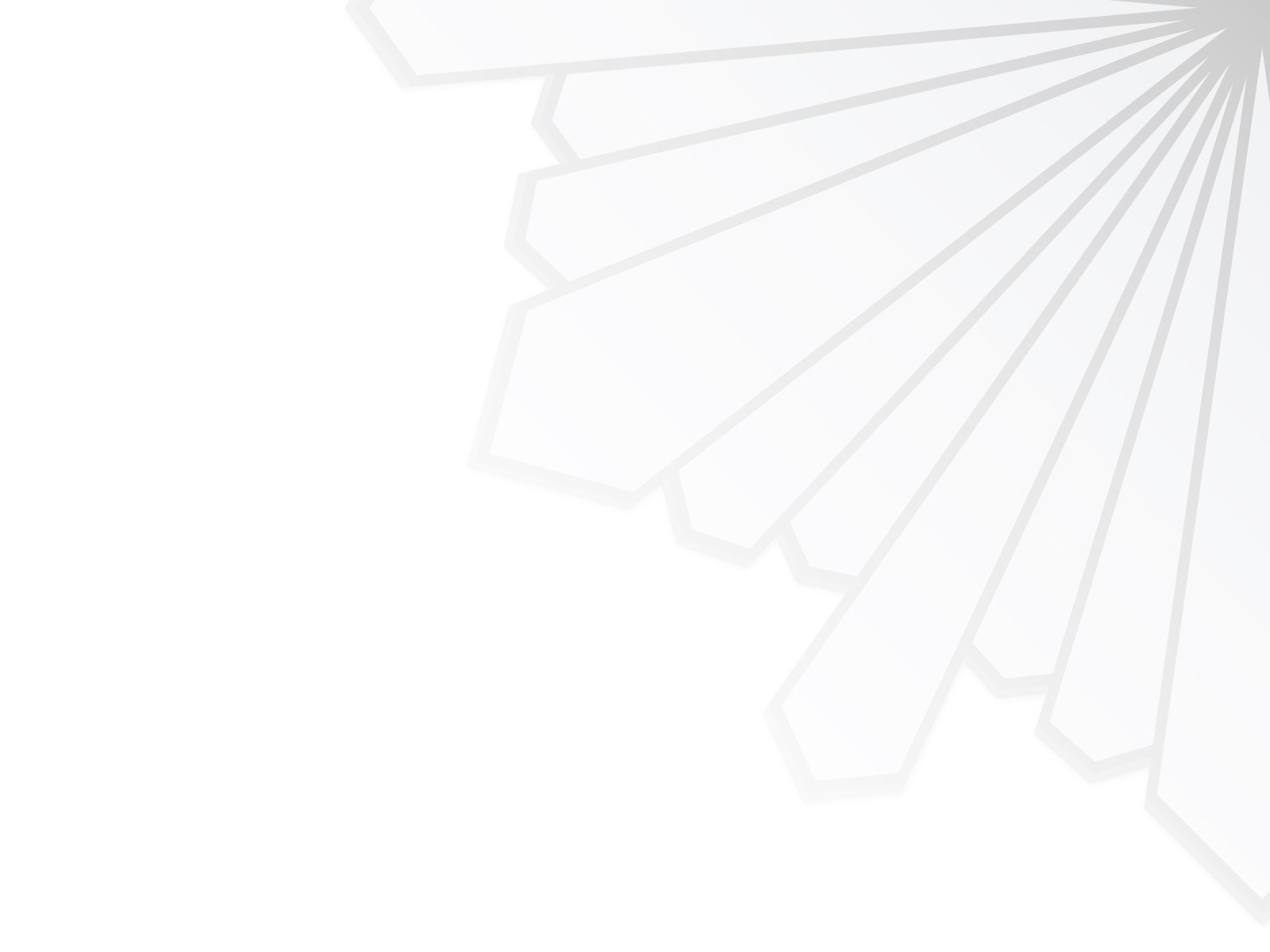 Nástrahy pre vodičov
Zver, poľnohospodárske stroje, zberači plodov – predstavujú zvýšené riziko na ceste, najmä v noci a ráno
Správna reakcia: predvídať, znížiť rýchlosť, zvýšiť opatrnosť a pozorne sledovať situáciu v cestnej premávke
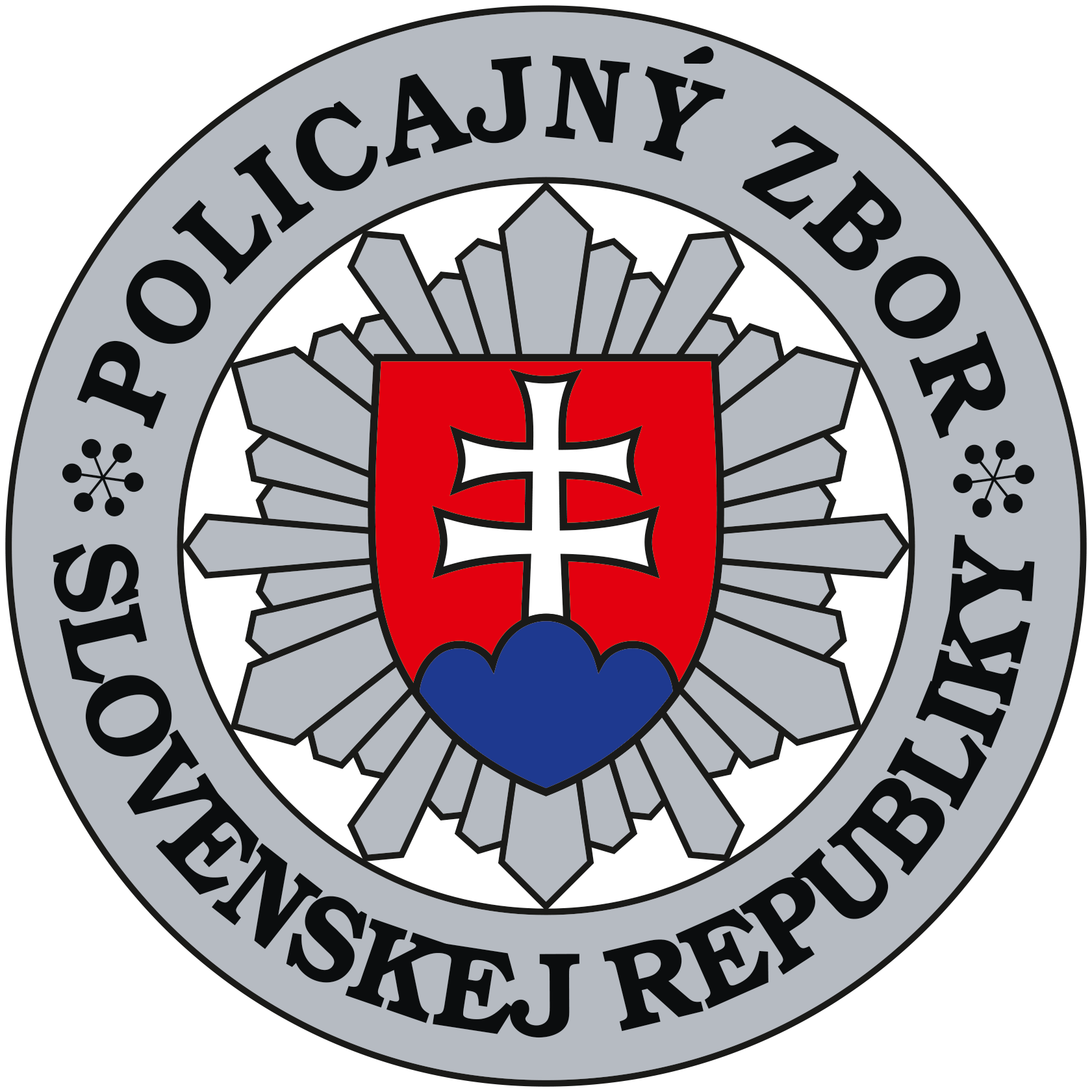 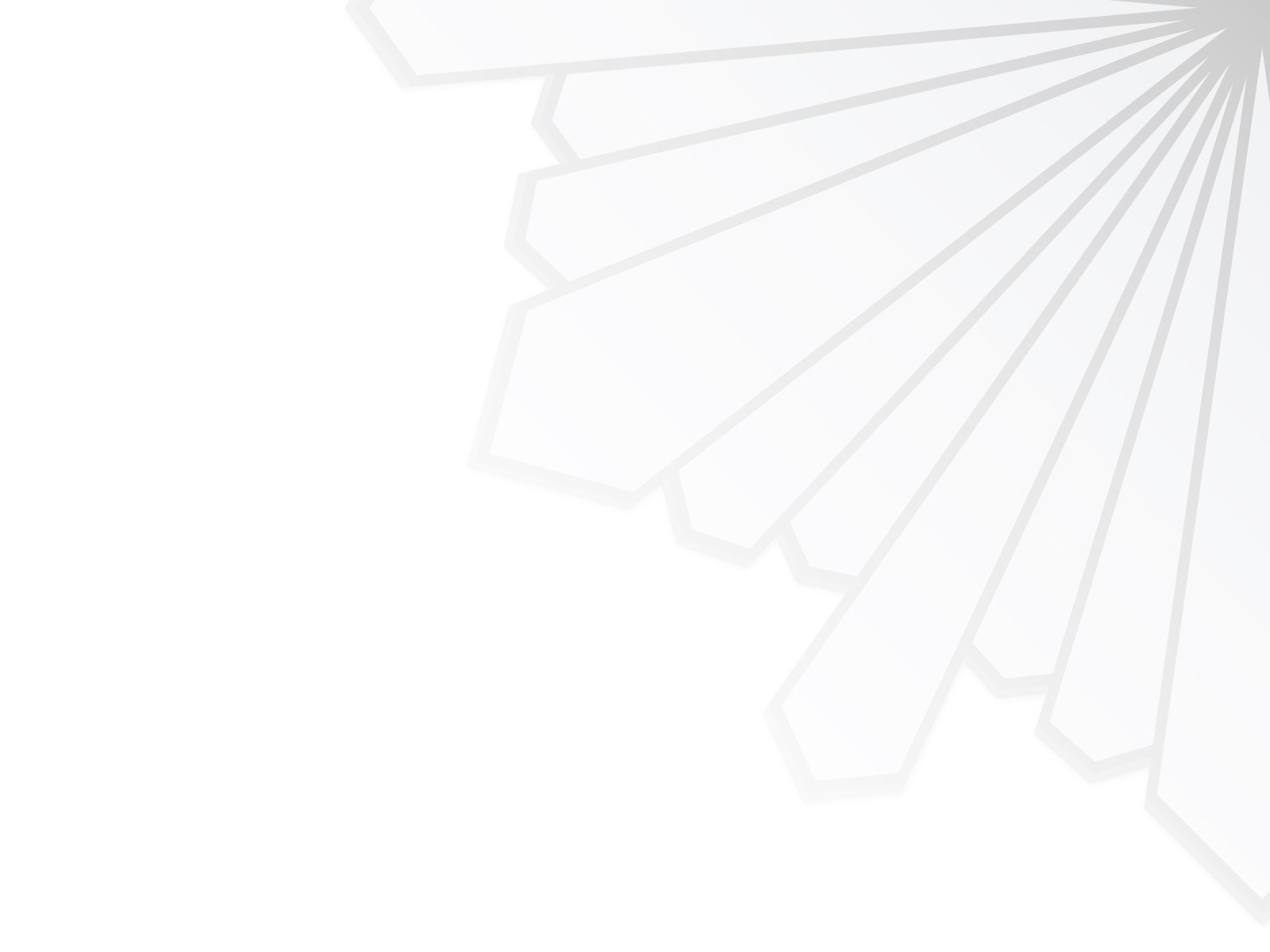 Privysoká cena za chyby
Za svoje ale aj zlyhania iných platia účastníci cestnej premávky často krát tú najvyššiu cenu – svojim životom. 
Opatrnosťou, predvídavosťou a dodržiavaním dopravných predpisov môžete predísť vážnym dopravných nehodám a ich následkom na živote, zdraví a majetku.
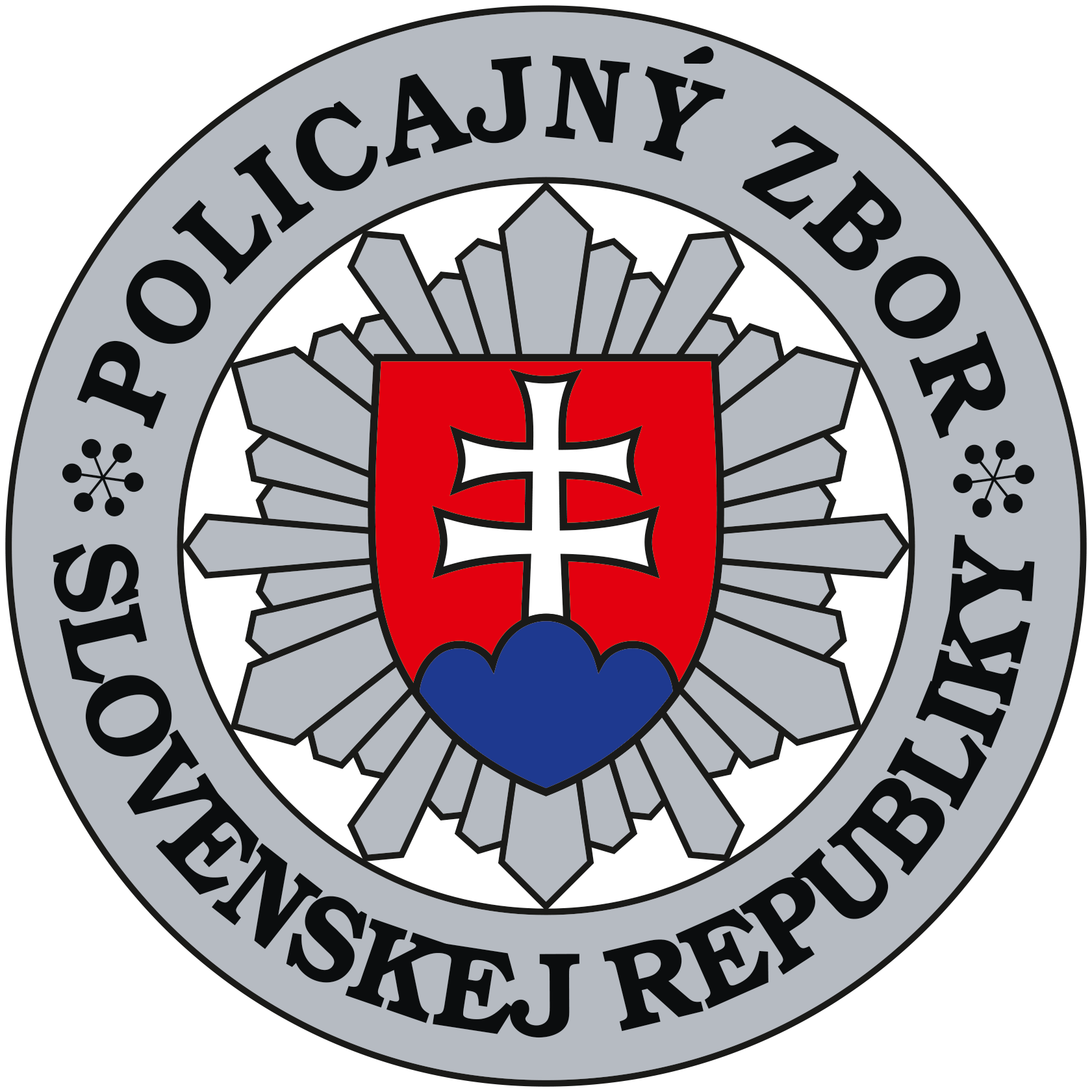